Images et couleurs
Elément imposé: Absorption et diffusion  appliquées à la synthèse des couleurs
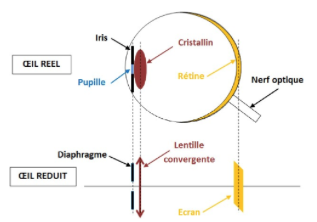 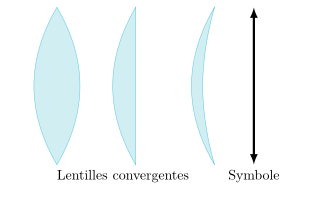 schéma de l’oeil en optique
schéma lentilles convergentes
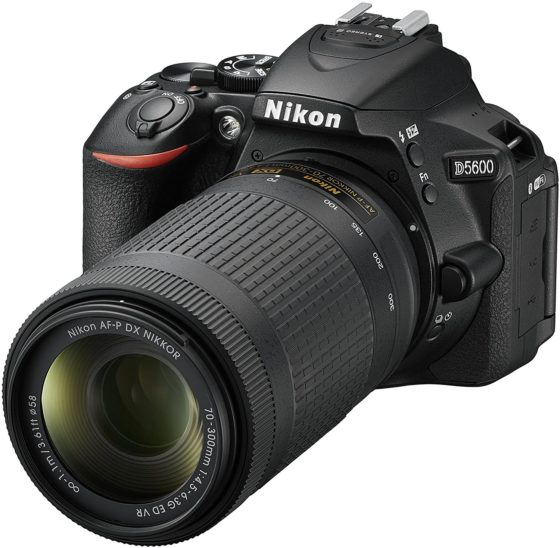 https://www.physagreg.fr/optique-14-instruments-optiques.php
https://www.physagreg.fr/optique-13-lentilles.php
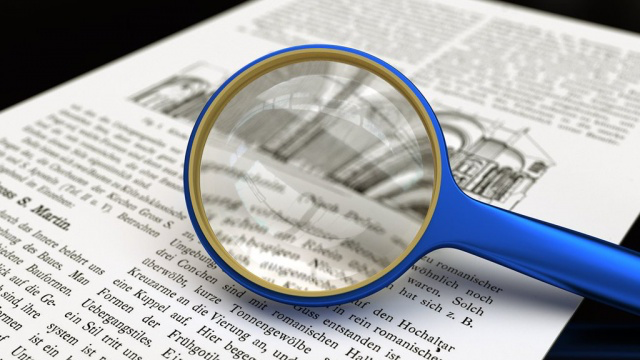 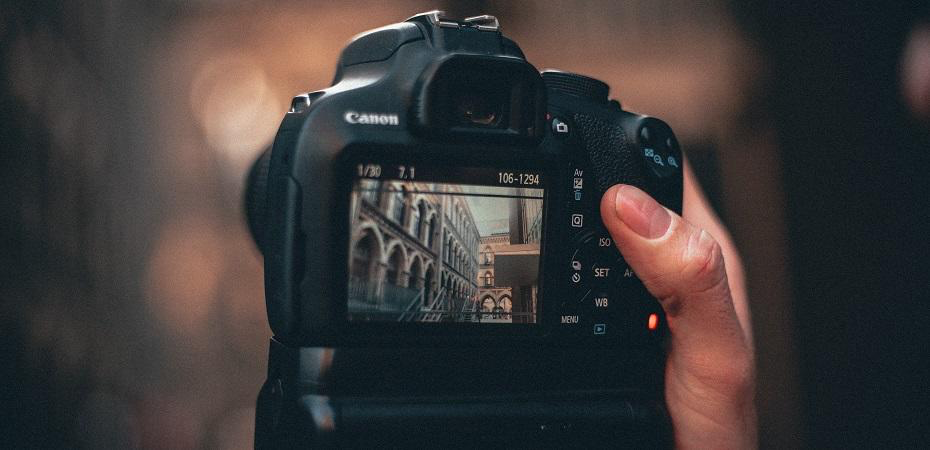 exemple d’une image virtuelle
exemple d’une image réelle
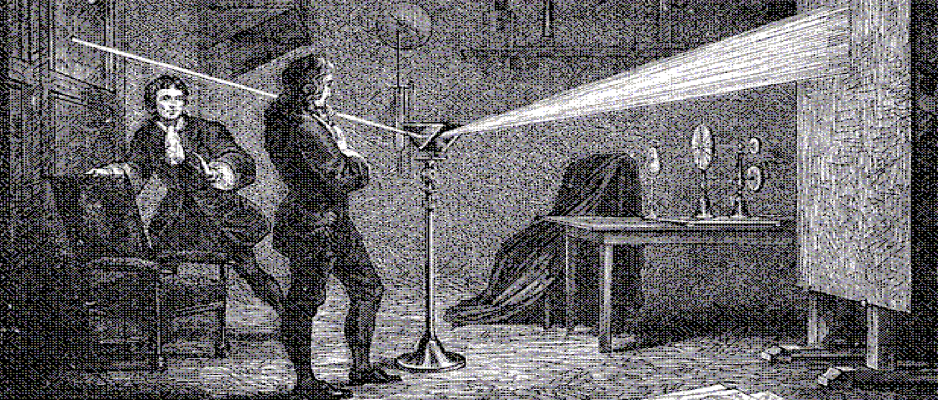 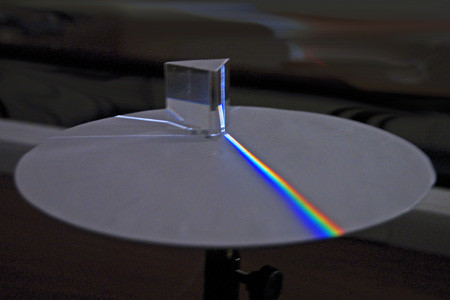 expérience de décomposition spectrale de la lumière blanche
expérience de Newton en 1966
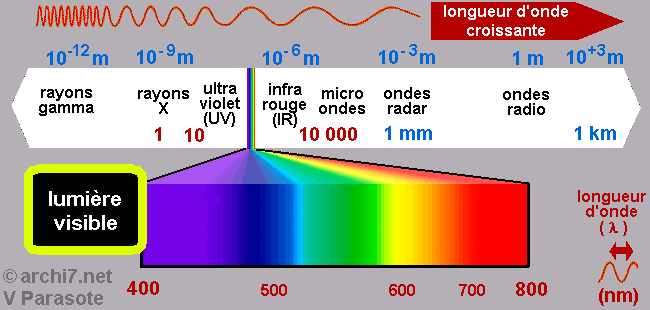 http://www.cndp.fr/crdp-dijon/IMG/pdf/science1.pdf
https://www.123couleurs.fr/explications/explications-lumière/tl-spectrelumière/
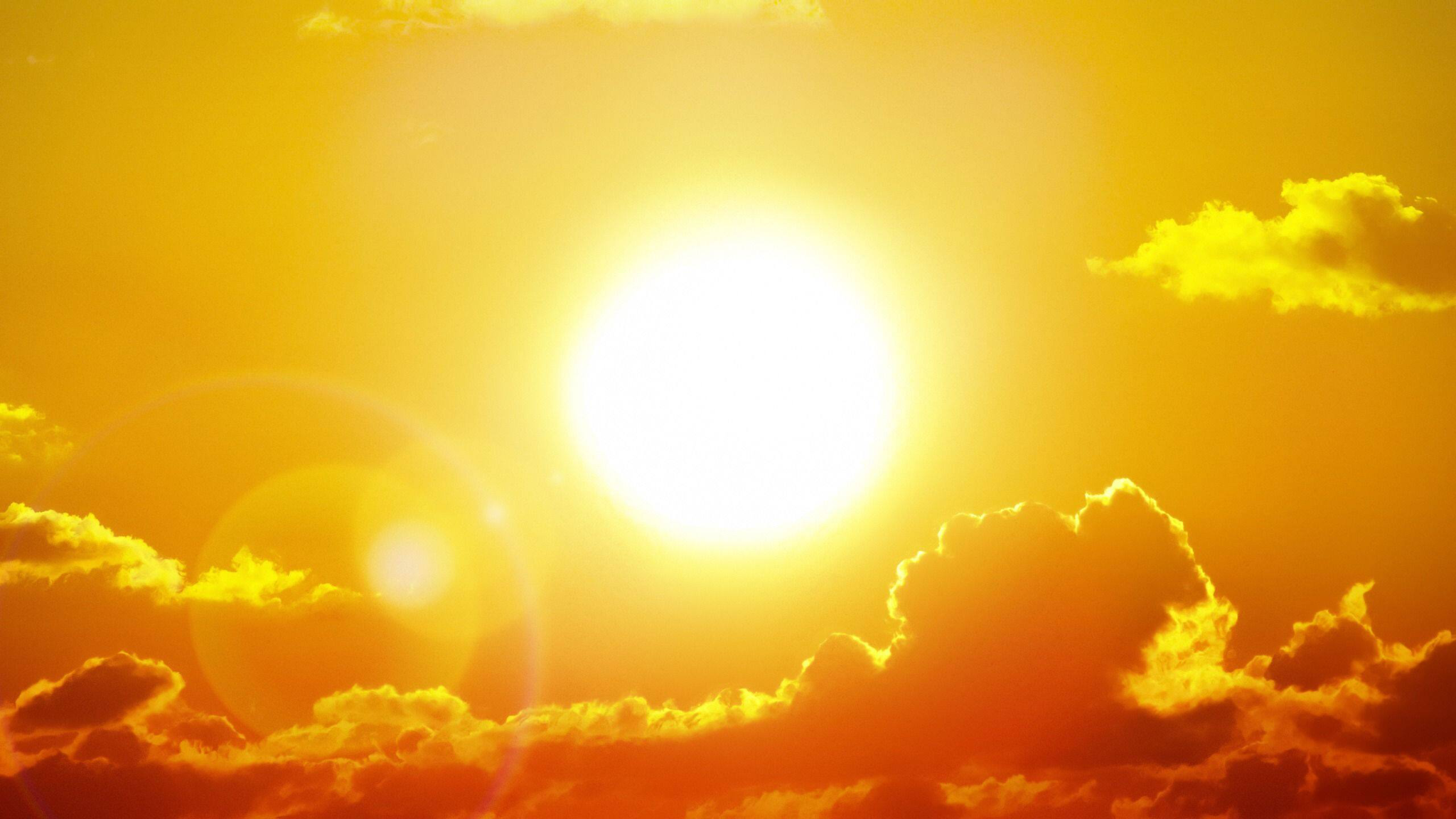 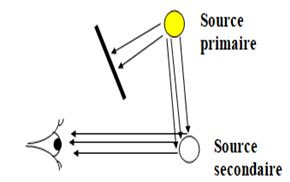 Exemples de sources secondaires de lumière
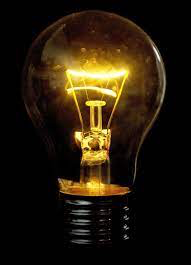 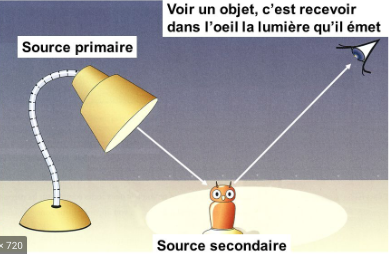 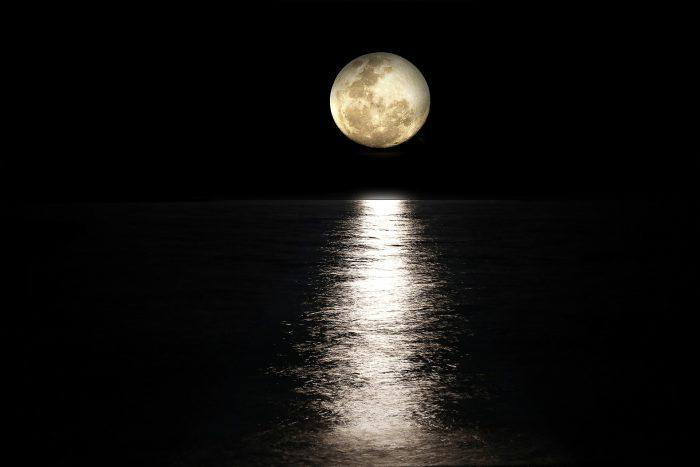 Exemples de sources primaires de lumière
Que se passe t-il lorsque l’on éclaire un objet ?
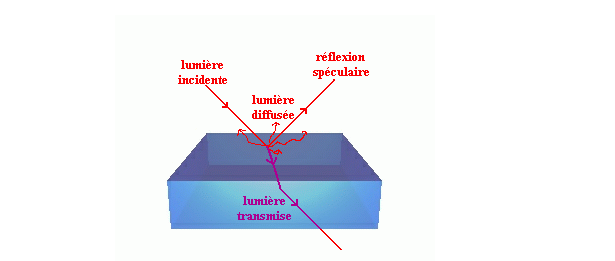 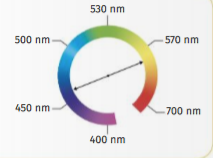 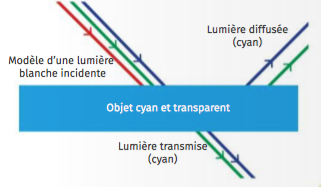 http://culturesciencesphysique.ens-lyon.fr/ressource/Couleur.xml, Lelivrescolaire.fr
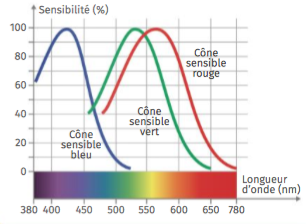 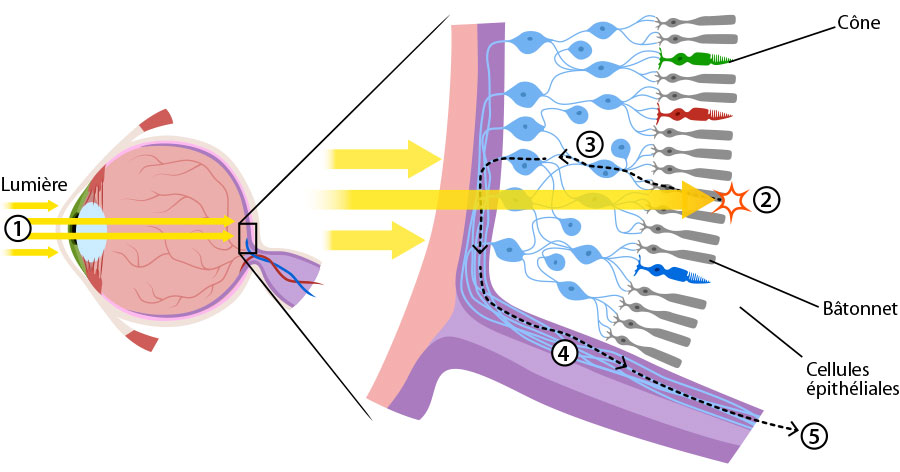 Sensibilité des photorécepteurs de l’oeil en fonction de la longueur d’onde
Représentation schématique des photorécepteurs de la rétine
Lelivrescolaire.fr  https://askabiologist.asu.edu/batonnets-et-cones
Synthèse additive
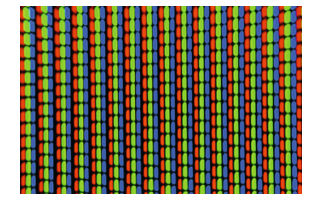 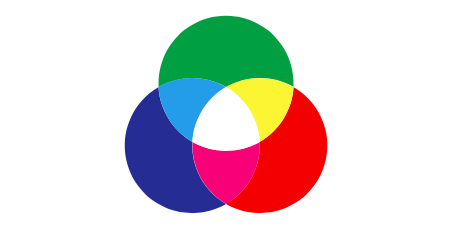 Lumière blanche émise par un écran
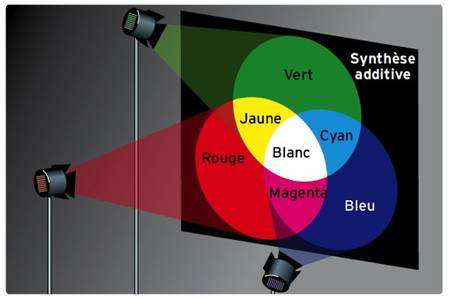 https://www.futura-sciences.com/sciences/dossiers/physique-couleur-tous-eclats-1396/page/7/
Lelivrescolaire.fr
Expérience portant sur la synthèse additive des couleurs
Synthèse soustractive
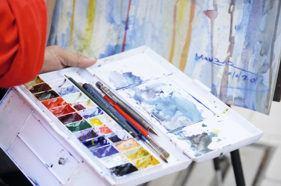 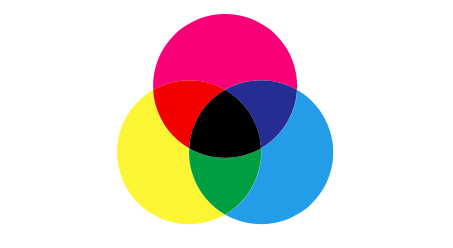 La peinture est une application concrète de la synthèse soustractive
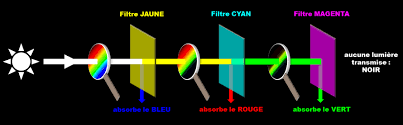 Réalisation expérimentale d’une synthèse soustractive